Qari mill-Ittra ta’ 
San Pawl Appostlu 
lir-Rumani
Rum 9, 1-5
Ħuti, ngħidilkom is-sewwa 
fi Kristu, m’iniex nigdeb, tixhidli l-istess kuxjenza tiegħi fl-Ispirtu s-Santu, 
li jiena mnikket għall-aħħar,
u dejjem qalbi maqsuma.
Nixtieq li kont jiena stess maqtugħ minn Kristu minħabba f’ħuti, nies ġensi skont il-ġisem: l-Iżraelin.
Tagħhom hija l-adozzjoni ta’ wlied Alla u l-glorja, 
il-pattijiet u l-Liġi, 
il-liturġija u l-wegħdiet; tagħhom huma l-patrijarki;
u kien minnhom li, skont
il-ġisem, ħareġ Kristu, 
li hu fuq kollox, Alla mbierek għal dejjem ta’ dejjem. Ammen!
Il-Kelma tal-Mulej.
R:/ Irroddu ħajr lil Alla
Salm Responsorjali
R:/ Sebbaħ,
Ġerusalemm, il-Mulej
Sebbaħ, Ġerusalemm, 
il-Mulej; 
faħħar ’l Alla tiegħek, Sijon!
Hu jsaħħaħ l-istaneg 
ta’ bwiebek, 
u jbierek  ġewwa fik ’l uliedek.
R:/ Sebbaħ,
Ġerusalemm, il-Mulej
Hu jqiegħed fis-sliem 
it-trufijiet ta’ artek, 
u lilek bl-aħjar qamħ ixebbgħek.
Hu jibgħat fuq l-art 
il-kmand tiegħu; 
bil-ħeffa tiġri l-kelma tiegħu.
R:/ Sebbaħ,
Ġerusalemm, il-Mulej
Hu jxandar kelmtu 
lil Ġakobb, 
il-liġijiet u d-digrieti tiegħu lil Iżrael.
Ma għamel hekk ma’ ebda poplu; 
lil ħadd ma għarraf 
id-digrieti tiegħu.
R:/ Sebbaħ,
Ġerusalemm, il-Mulej
Hallelujah, Hallelujah
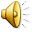 In-nagħaġ tiegħi jisimgħu leħni, jgħid il-Mulej, 
u jiena nagħrafhom, 
u huma jimxu warajja.
Hallelujah, Hallelujah
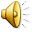 Qari mill-Evanġelju skont  
San Luqa
Lq 14, 1-6
R:/ Glorja lilek Mulej
Darba kien is-Sibt, u Ġesù daħal għand wieħed 
mill-kapijiet tal-Fariżej biex jiekol għandu, u huma qagħdu għajnejhom fih.
U resaq quddiemu wieħed
marid bl-ilma. Ġesù dar fuq 
l-għorrief tal-Liġi u 
l-Fariżej u qalilhom:
“Jiswa jew le li wieħed ifejjaq f’jum is-Sibt?”
Huma ma tkellmu xejn iżda
hu qabad lir-raġel, fejqu u bagħtu. Imbagħad qalilhom:
“Min minnkom se jaqagħlu ibnu jew barri f’ġiebja u għax ikun is-Sibt ma jmurx
malajr itellgħu minn hemm?”
U ma kellhomx il-ħila jwiġbuh għal dan.
Il-Kelma tal-Mulej
R:/ Tifħir lilek Kristu